East Hampshire District CouncilPerformance report
Q3 2020-21
Contents
Headline achievements for Q3
People – key statistics for Q3
Finance
Update on corporate projects
Corporate governance – key statistics for Q3
Service dashboards (containing in-depth information about Corporate Action Plan objectives, KPIs, and budget variance)
	Corporate Services
	Regeneration & Place
Headline achievements in Q3
We continued to provide support to residents and businesses during another national lockdown in November and the introduction of tier 4 restrictions in December
The brand new Whitehill & Bordon Leisure Centre was able to open in December – its £10m state-of-the-art facilities will be available to help residents keep fit and healthy when it is allowed to reopen in line with coronavirus restrictions in 2021
We took community events online, with the East Hampshire Sports Awards being held on Twitter and a virtual job fair helping residents look for new work opportunities
In the run up to Christmas, our Shop Local campaign and ‘Free After Three’ free car parking scheme encouraged spending with local businesses, with East Hampshire MP Damian Hinds touring the town centres of the district to meet business owners and hear about the challenges they’ve faced during the pandemic
People – key statistics for Q3
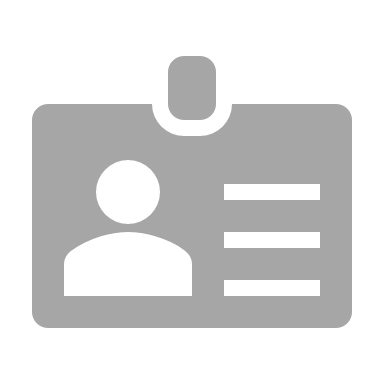 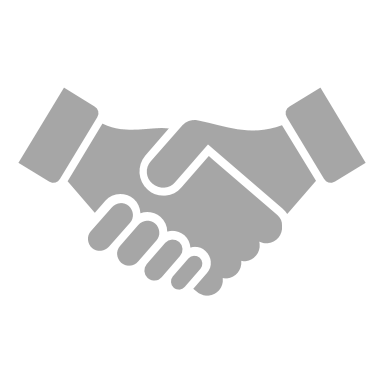 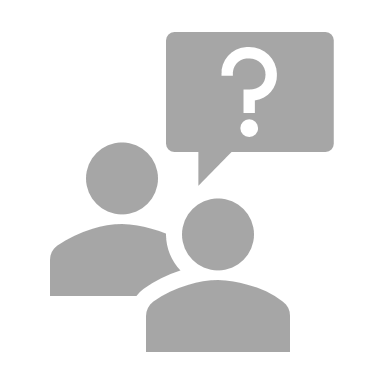 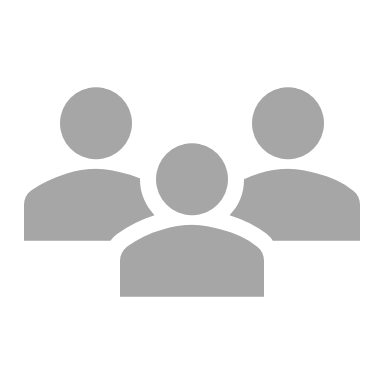 271
2
5
1.8%
Number of new starters
Number of leavers
Turnover rate
Total FTE at end of quarter
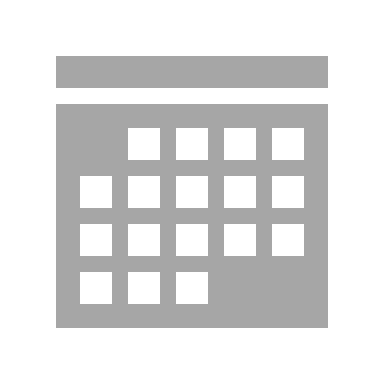 3 most common reasons for short-term sick leave
Cough/cold/flu (17 sick days)
Musculoskeletal problems excluding back pain (12.5 sick days)
Headache/migraine (10.5 sick days)
1.31
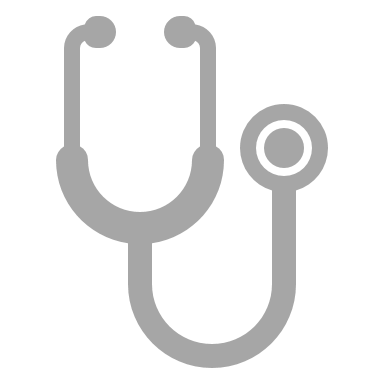 Average number of sick days per FTE
Public sector average: 2.2 daysPrivate sector average: 1.8 days
[Speaker Notes: The 2 new starters were in the Effective Working and Legal teams

The 5 leavers were from the Customer Services, Benefits, Environmental Protection and Legal teams

Turnover rate is calculated as the number of leavers as a % of the total FTE

We are now separating short term and long term sickness to be able to understand the most common reasons for sickness without the data being skewed by a small number of staff being off for a large number of days (e.g. for operation/recovery). Short term sickness is defined by the HR team as less than 21 days
Average number of sick days per FTE still includes both short and long term sickness

As might be expected in the winter months the number one reason for short term sick leave was cough/cold/flu
8 sick days were due to coronavirus

It should also be noted that these figures relate to those staff who are employed by EHDC and therefore may not provide an accurate picture when comparing to the HBC figures given that many staff are shared across both organisations and which authority they are employed by is largely a matter of chance. This will be addressed as we implement the One Workforce programme]
Finance – revenue budget outturn in Q3
Finance – capital programme outturn in Q3
Corporate projects
Corporate projects (continued)
Corporate projects (continued)
Corporate governance – key statistics for Q3
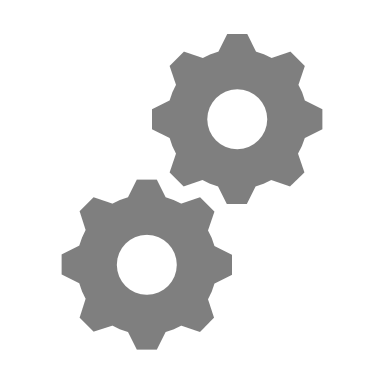 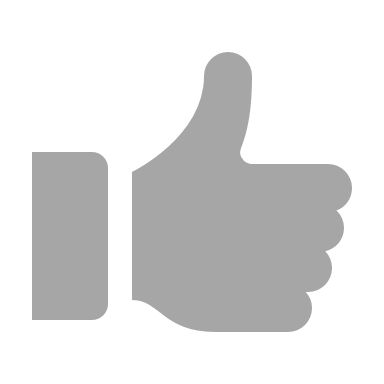 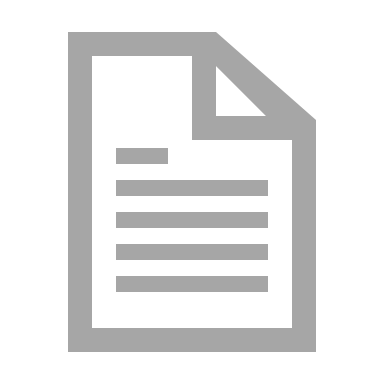 Regeneration & Place 46Corporate Services 267
Regeneration & Place: 59%Corporate Services: 33%
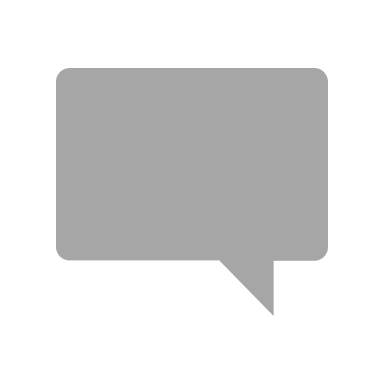 171
18
Number of information requests received (FOI, EIR and SAR)
Number of internal audit management actions overdue by more than 60 days
% of complaints resolved within 10 working days
Number of complaints received
[Speaker Notes: Most common areas for complaints in Q3 were: 
Regeneration & Place: Planning (18), Traffic and Parking (9) – mainly related to enforcement action during lockdowns
Corporate Services: Waste and Recycling (98% of complaints)

Regeneration & Place complaints resolution rate is still below target (85%) but in Q3 this was partly due to a large number of complaints coming from one individual relating to different areas of Planning and Planning Enforcement]
Risks currently scoring above 16 on the corporate risk register
A residual score of 16 is the threshold which has been set to indicate the Council's risk appetite (as per the Risk Management Framework).
Corporate Services dashboards
Performance information for Q3
Commercial Development
Customer Services
Finance
Legal
Organisational Development
Programmes, Redesign & Quality
Strategic Commissioning
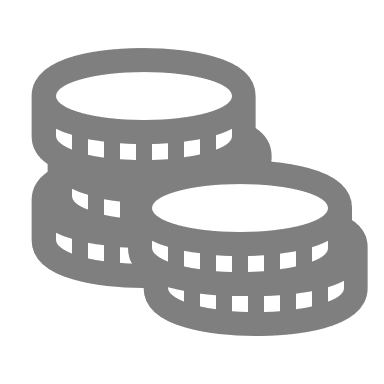 Commercial DevelopmentHead of Service: Chris Bradley
Budget variance in Q3
Variance of £235,000
Corporate Action Plan 2020-21
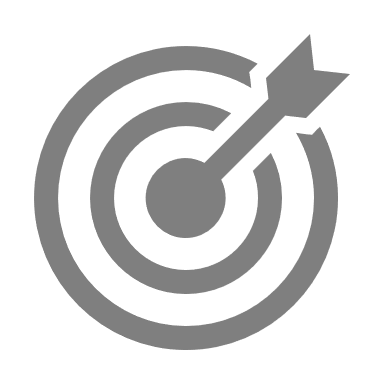 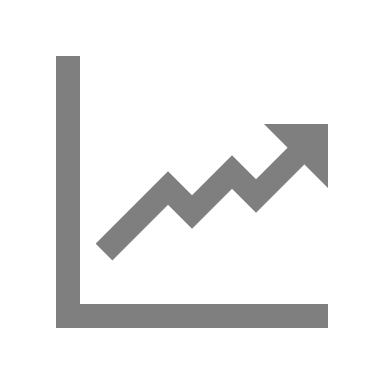 Key Performance Indicators
Customer ServicesHead of Service: Brian Wood
Incorporating:Customer Services, Revenues & Benefits, Corporate Support, Elections, Land Charges, GIS, CRM, Insight
Budget variance in Q3
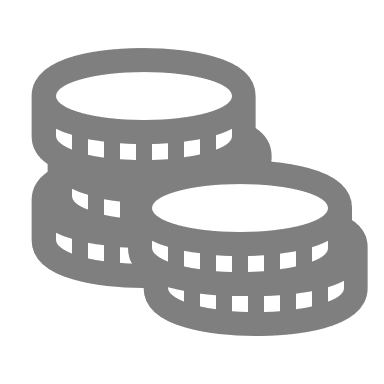 Variance of £37,000
[Speaker Notes: Most common areas for complaints in Q3 were: 
Regeneration & Place: Planning (18), Traffic and Parking (9) – mainly related to enforcement action during lockdowns
Corporate Services: Waste and Recycling (98% of complaints)

Regeneration & Place complaints resolution rate is still below target (85%) but in Q3 this was partly due to a large number of complaints coming from one individual relating to different areas of Planning and Planning Enforcement

Processing time for housing benefit and council benefit claims has increased slightly above target – this is due to increase in caseload as a result of Covid-related economic downturn. Also one member of staff down – vacancy due to be filled mid January]
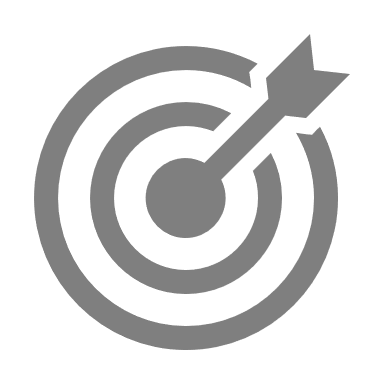 Corporate Action Plan 2020-21
Customer Services
Corporate Action Plan 2020-21
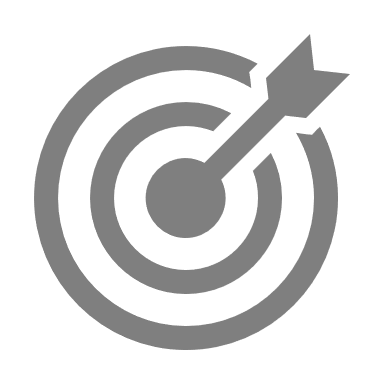 FinanceHead of Service: Matthew Tiller
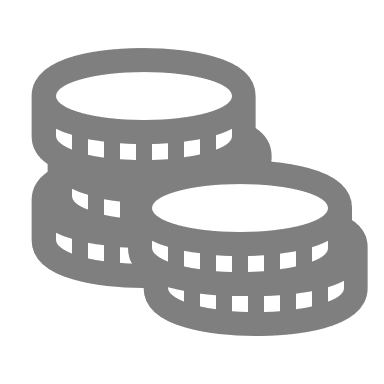 Budget variance in Q3
Variance of -£642,000
Corporate Action Plan 2020-21
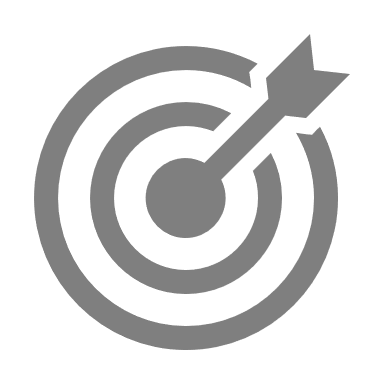 LegalHead of Service: Daniel Toohey
Incorporating:Legal Services, Democratic Services
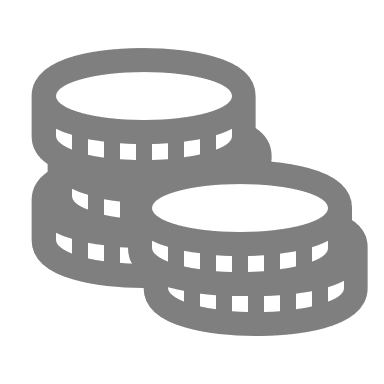 Budget variance in Q3
Variance of -£6,000
Budget variance in Q3
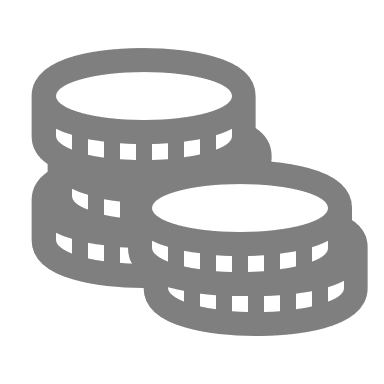 Organisational DevelopmentHead of Service: Caroline Tickner
Variance of £21,000
Incorporating:Human Resources, Communications & Marketing, Emergency Planning & Business Continuity, Health & Safety
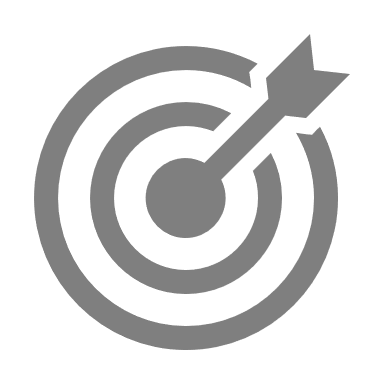 Corporate Action Plan 2020-21
Continued on next slide
Corporate Action Plan 2020-21
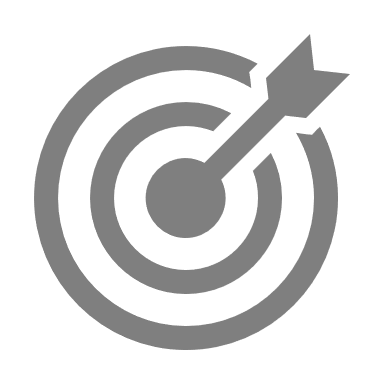 Organisational Development
Programmes, Redesign & QualityHead of Service: Sue Parker
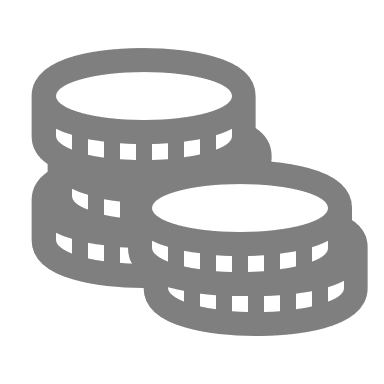 Budget variance in Q3
Incorporating:Business Solutions Unit, Digital Design, Information Governance, Governance Hub, Effective Working, Facilities Management, Street Care
Variance of -£128,000
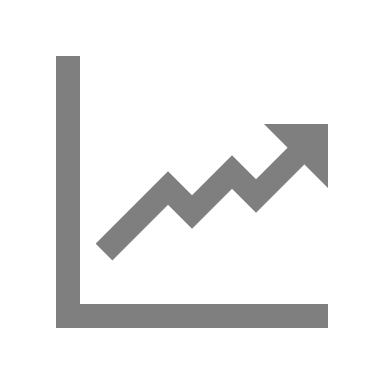 Key Performance Indicators
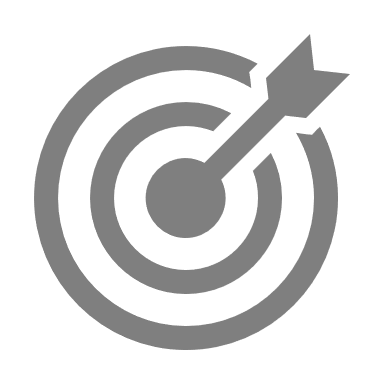 Corporate Action Plan 2020-21
Programmes, Redesign & Quality
Corporate Action Plan 2020-21
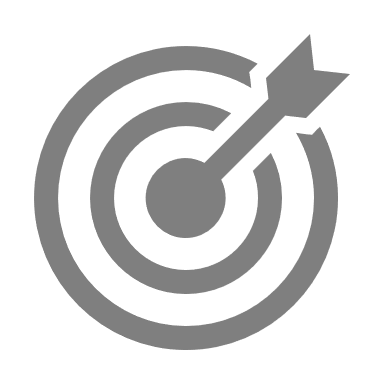 Strategic CommissioningHead of Service: Claire Hughes
Incorporating:Capita, Environmental Services (Norse), Leisure
Budget variance in Q3
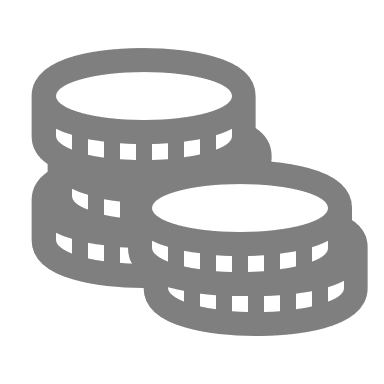 Variance of £1,444,000
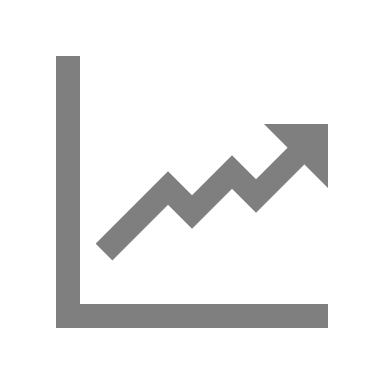 Key Performance Indicators
Regeneration & Place dashboards
Performance information for Q3
Housing & Communities
Neighbourhood Support
Planning
Property
Regeneration & Economy
Budget variance in Q3
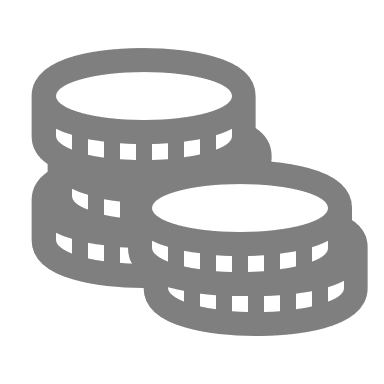 Housing & CommunitiesHead of Service: Tracey Wood
Variance of -£7,000
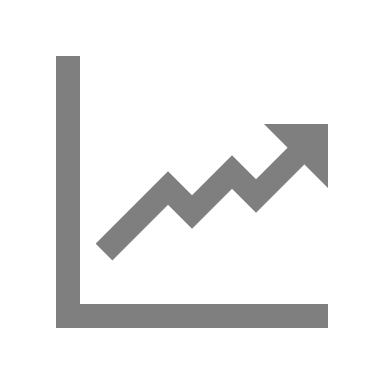 Key Performance Indicators
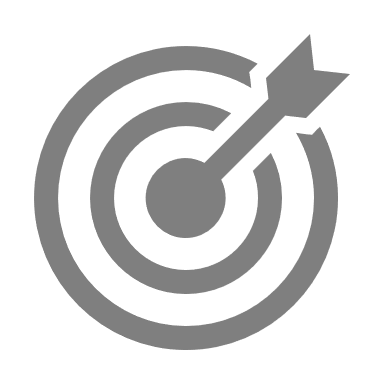 Corporate Action Plan 2020-21
Housing & Communities
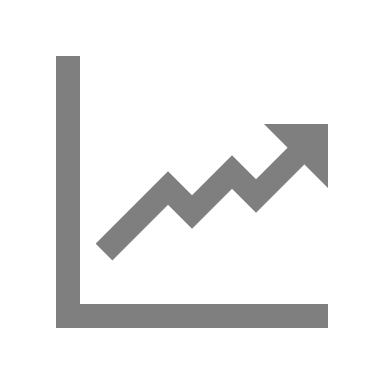 Key Performance Indicators
Neighbourhood SupportHead of Service: Natalie Meagher
Incorporating:Environmental Health, Neighbourhood Quality, Parking & Traffic Management
Budget variance in Q3
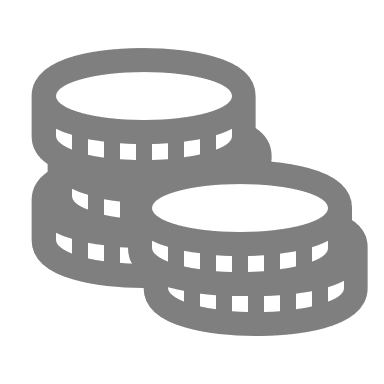 Variance of £1,262,000 – impact of Covid in particular on parking income
Continued on next slide
Key Performance Indicators
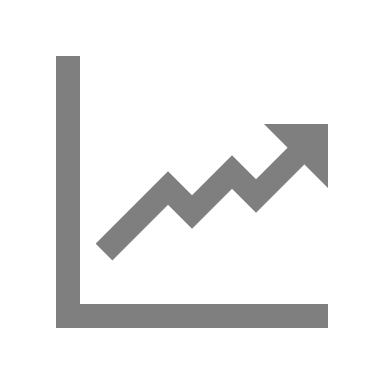 Neighbourhood Support
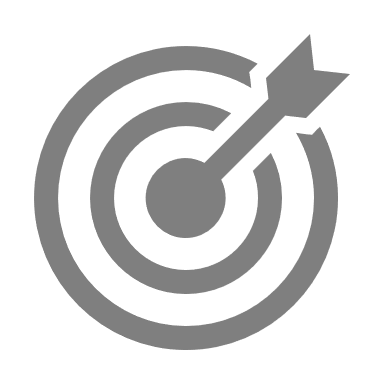 Corporate Action Plan 2020-21
Neighbourhood Support
PlanningInterim Heads of Service: Julia Mansi and Vicki Potts
Key Performance Indicators
Incorporating:Development Management, Planning Policy, Building Heritage, Building Control, RegenCo
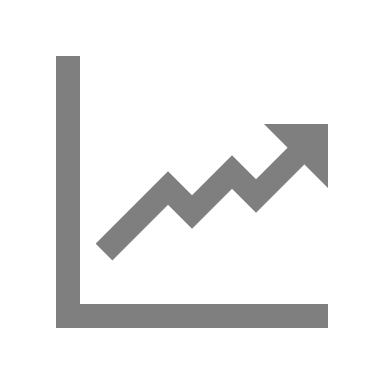 Budget variance in Q3
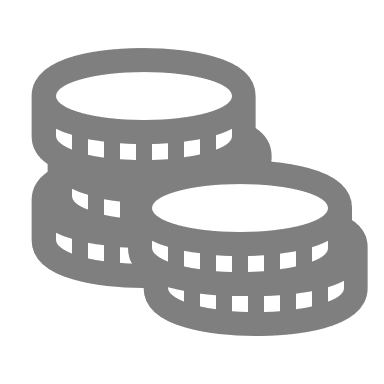 Variance of £681,000
Continued on next slide
[Speaker Notes: Building Control KPIs:
Of 3 non compliances: Two related to a procedural deviation. The other related to checking of conflict of interests which is not built in to current procedures]
Planning
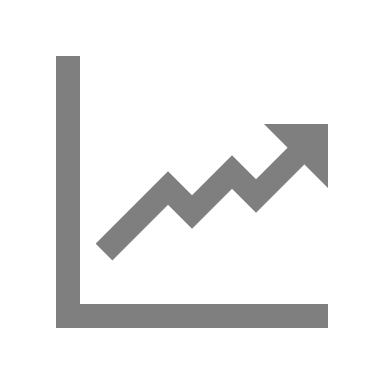 Key Performance Indicators
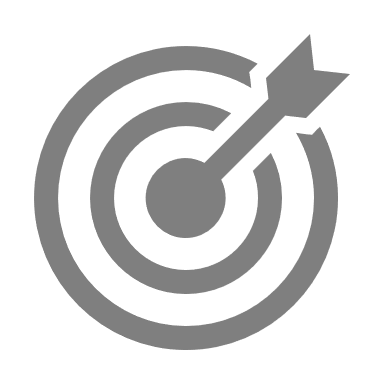 Corporate Action Plan 2020-21
Planning
Corporate Action Plan 2020-21
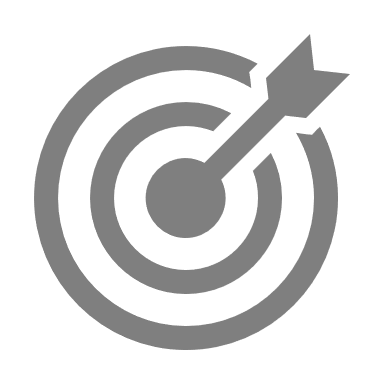 PropertyInterim Head of Service: Natalie Meagher
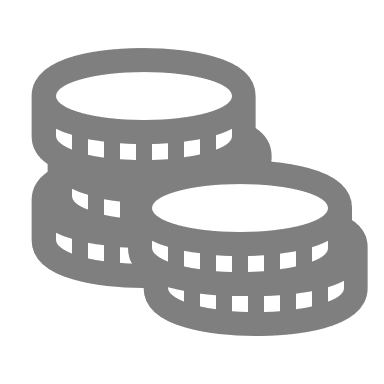 Budget variance in Q3
Variance of £1,131,000
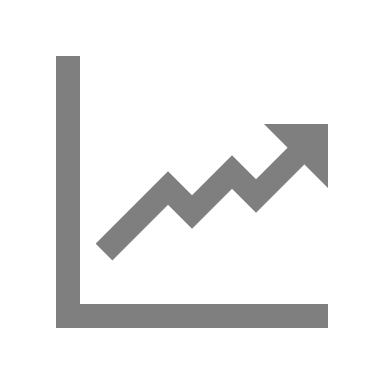 Key Performance Indicators
Corporate Action Plan 2020-21
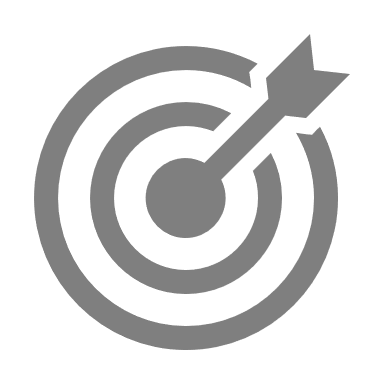 Regeneration & EconomyHead of Service: Clare Chester
Incorporating:Regeneration & Placemaking, Economic Development
Budget variance in Q3
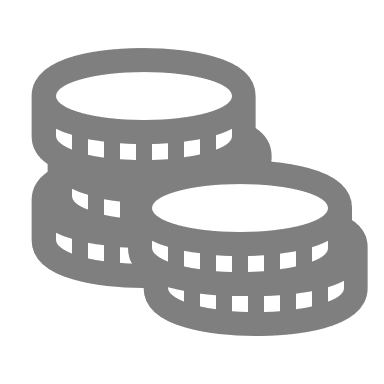 Variance of -£186,000